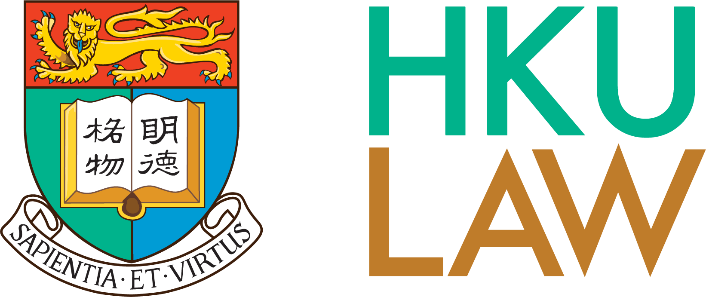 WISE Programme
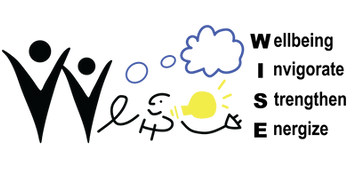 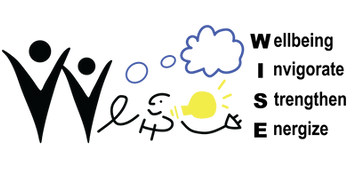 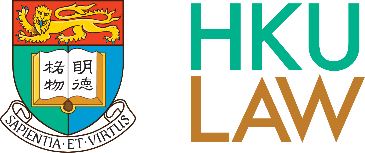 a state of overall mental and physical health, strength, resilience and fitness to function well personally and at work
the foundation of academic and professional success
Wellbeing
WISE 
Programme
To promote healthy living and improve wellbeing so that law students will lead a physically and mentally healthy life as a student and all the way through their future career, and a healthy and supportive community for law students can be built at HKU.
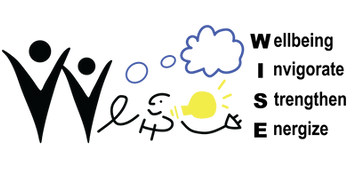 Past WISE Events
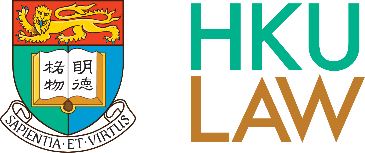 Talks & Sharing
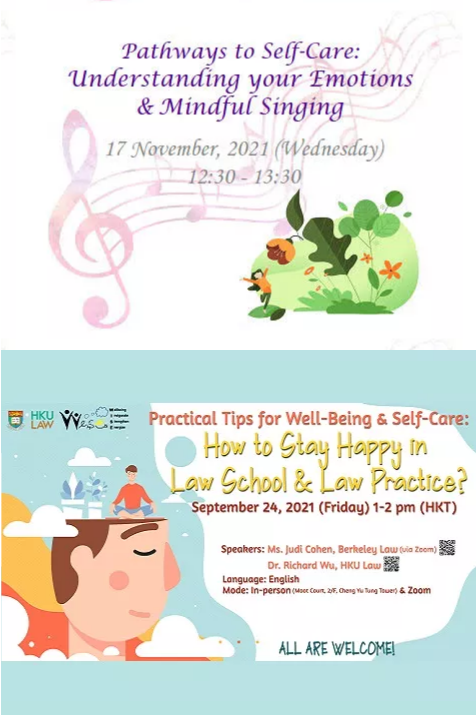 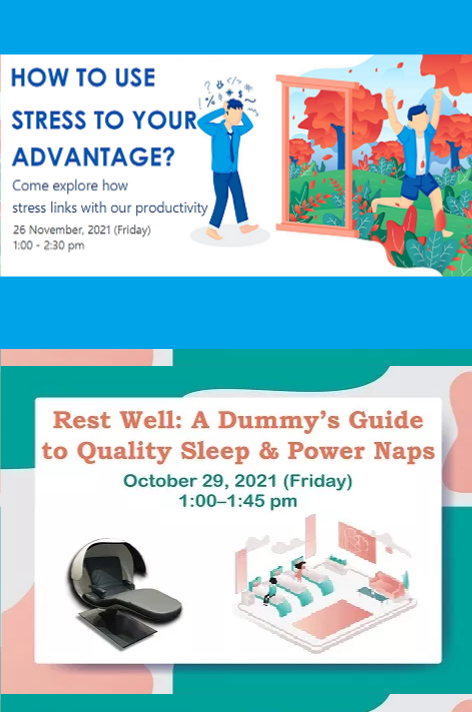 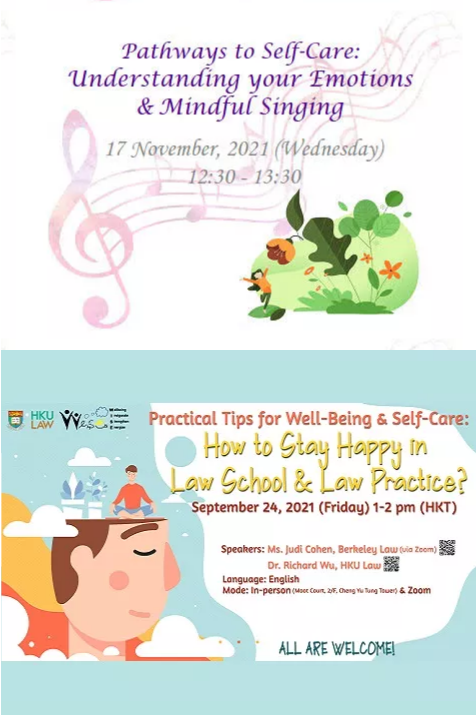 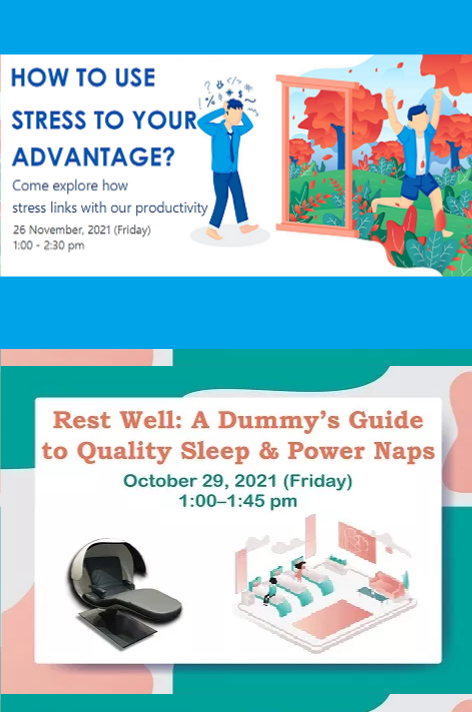 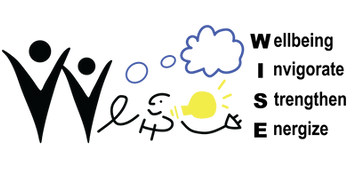 Past WISE Events
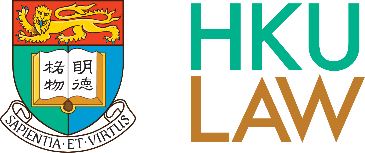 Workshops
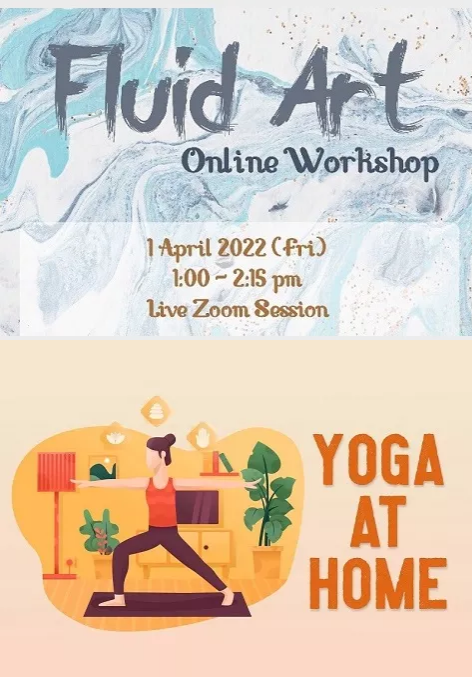 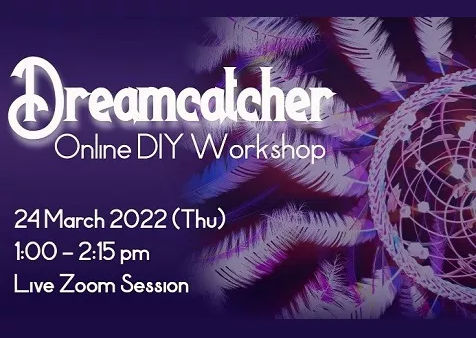 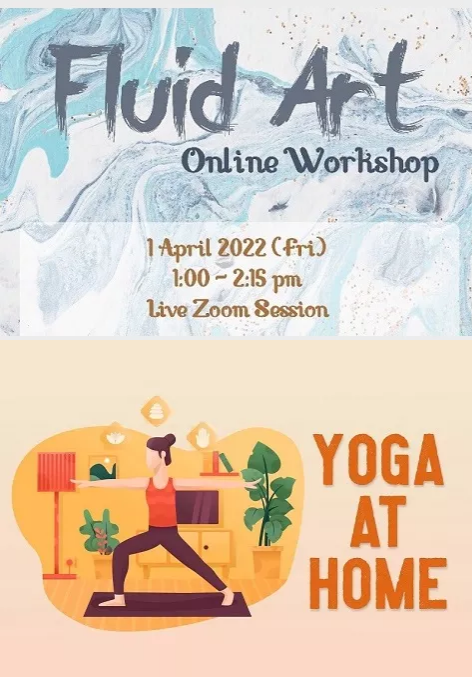 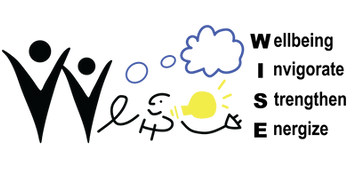 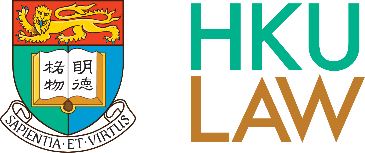 For more details and updates, please visit: https://www.wellbeinginlaw.hku.hk/
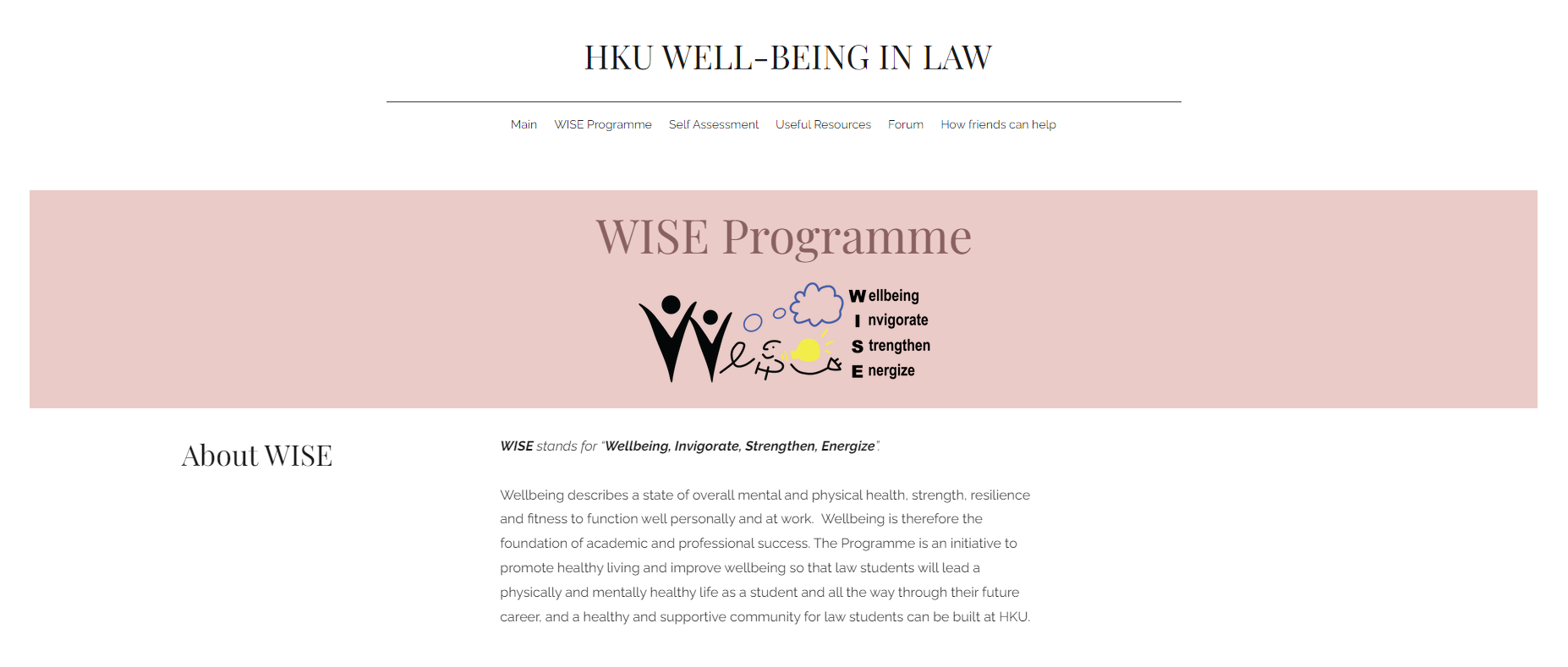